周防四宮
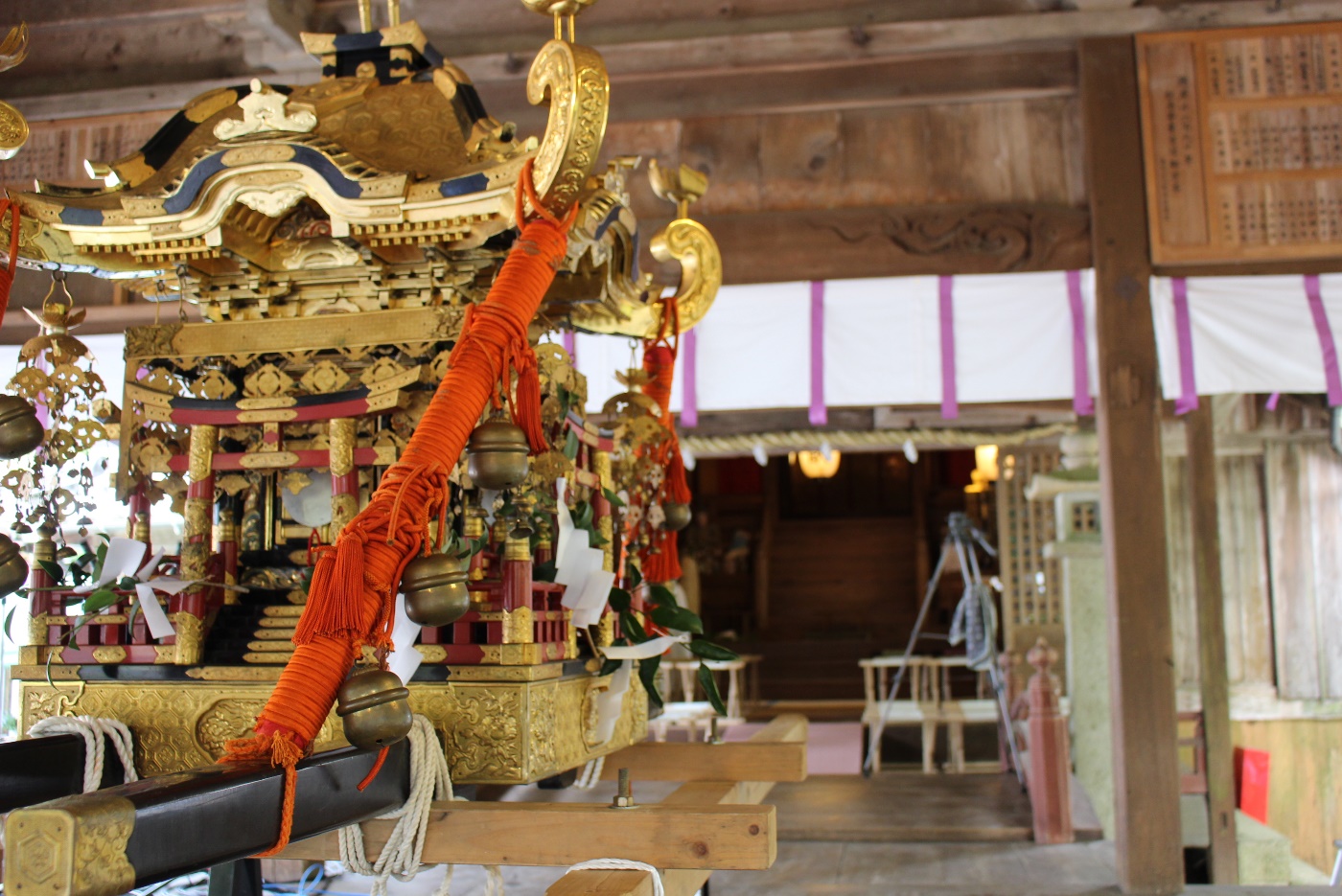 地域の安寧と
地区民の息災を祈る
赤田神社
秋
令和二年
御神幸　　　　　　　　　　　　9:00
　　　神輿を御旅所へ。
献　灯　　　　　　　　　　　　17:00
　　コップに願い事を書いてロウソクに点灯。
１７日　前夜 祭
１８日　例祭行事
例　祭      　 　11:30
　　大祭の中心となる神事を行います。
前夜祭　　　　　　　　　 　18:00
　　大祭前夜の神事。あわせてお神輿に
　　神様の御分霊をお遷しします。
まつり
ピアノの開放    　 　14：00まで
　舞台上のグランドピアノを開放します。
　神事以外の時間でしたら、いつでも演奏できます！
奉納舞台　　　　　18:45～21:00
昨年に続き二度目の奉納
中井智彦オンライン奉納　
入場料　１０００円
（定員　先着１００人程度）　　※詳細は裏面
十月十七日・十八日
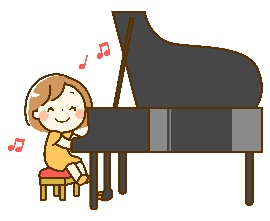 みんなも
弾きに来てね！
キッチンカーが
やってくる！
17日18：00-21：00
18日11：00-14：00
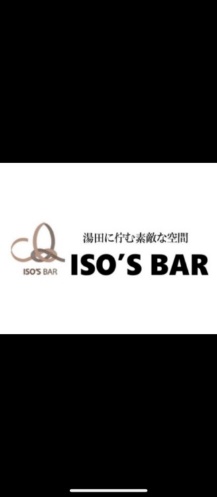 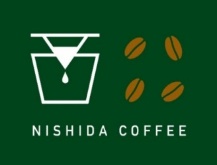 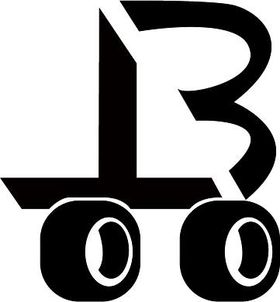 お問い合わせ
■赤田神社 083（920）0022
公式ＨＰ、Facebookで最新情報が確認できます。
問い合わせフォームもあります。

★日程は中止、変更になることがあります。予めご了承ください。

★駐車場には限りがありますので、
　乗り合わせ等でお越し願います。
Tiny Bar
ニシダコーヒー
イソズバー
行事開催について
◎相撲、神輿、餅まきは中止します。
◎新型コロナウイルス接触確認アプリ（COCOA)の利用をお願いします。
◎露店、福授くじ、遊戯などは、慎重に判断します。今後の国・県のイベント開催基準等により開催又は中止を決定します。ご了承ください。
◎恐れ入りますが、神社ＨＰで確認してお越しください。
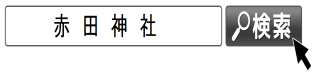